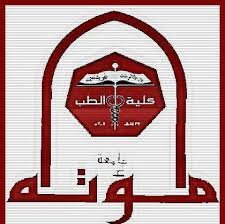 The lymphatic system  (Part I)Professor Dr Hala El-mazar
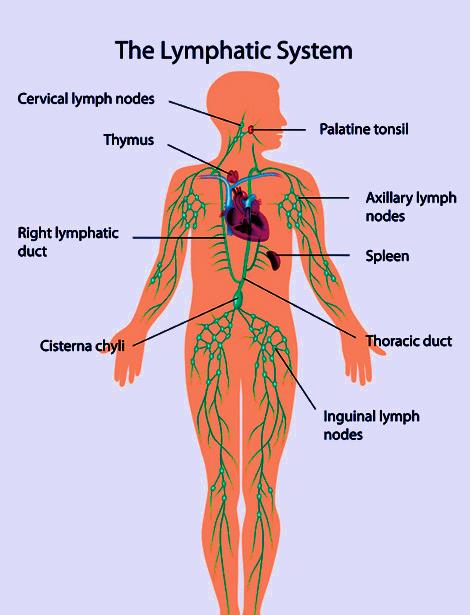 Prof Dr hala Elmazar 2023
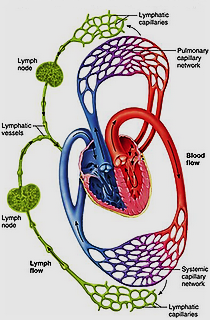 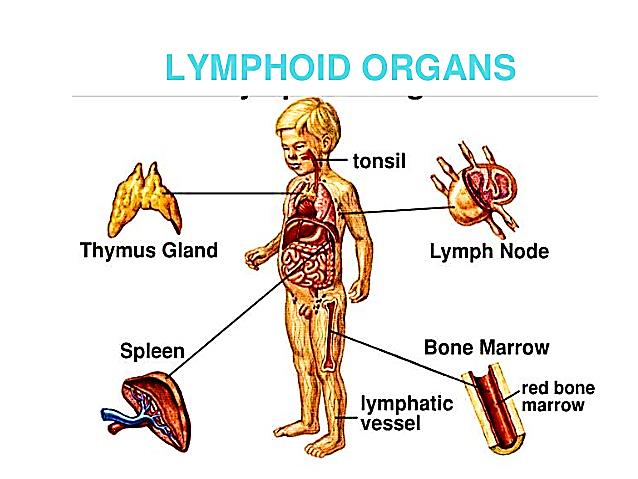 Prof Dr hala Elmazar 2023
Immunity: is body's ability to resist or eliminate potentially harmful foreign materials or abnormal cells 
Includes the following activities: 
Defense against invading pathogens (viruses & bacteria) 
Removal of 'worn-out' cells (e.g., old RBCs) & tissue debris (e.g., from injury or disease) 
Identification & destruction of abnormal or mutant cells (primary defense against cancer) 
Rejection of 'foreign' cells (e.g., organ transplant) 
Other responses: 
Allergies - response to normally harmless substances 
Autoimmune diseases
Prof Dr hala Elmazar 2023
The  immune system
The immune system has 2 components:
The innate immune system : non-specific, acts rapidly & has no immunological memory 
     its contents are:
     physical : skin barrier , chemical : Complement      
      proteins C1 –C9, acid in stomach,  cellular : mast cells,  eosinophils, neutrophils, macrophages, & natural killer cells 

The adaptive immune system: specific, last long, able to distinguish self from non-self, has memory, specificity & diversity
     Its contents are : T & B lymphocytes & APCs
Prof Dr hala Elmazar 2023
They communicate with each other through signaling molecules called cytokines & cell surface markers

The Adaptive  immune system functions to defend the body by:
Humoral immunity  B cells→  Against antigens→ therough production of antibodies

Cell mediated immunity T cells →  Against tumor, transplant cells, virus infected cells & microorganisms
Prof Dr hala Elmazar 2023
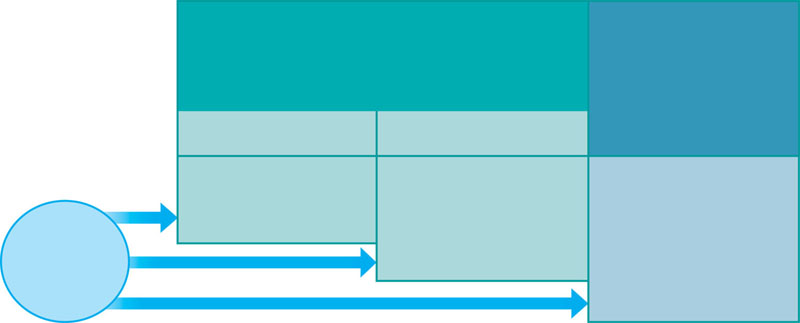 INNATE IMMUNITY 
Rapid responses to a 
broad range of microbes
ACQUIRED IMMUNITY
Slower responses to 
specific microbes
External defenses
Internal defenses
Skin
Phagocytic cells
Humoral response
(antibodies)
Mucous membranes
Antimicrobial proteins
Secretions
Inflammatory response
Invading
microbes
(pathogens)
Cell-mediated response
(cytotoxic 
lymphocytes)
Natural killer cells
immune response
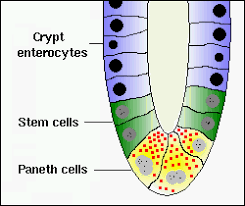 Complement
Prof Dr hala Elmazar 2023
The structure of the Lymphatic tissue & lymphopoiesis
Pluripotent hemopoietic stem cell
                  ↓
Lymphoid progenitor cell
                  ↓
Lymphoblast
                 ↓
Prolymphocytes: have one of three different fates:
                  ↓
Remain in bone marrow & give B lymphocytes
Migrate to thymus and give T lymphocytes
Give rise to NK cells which enter blood directly
The basic structure of the lymphatic tissue 
is mainly 
lymphocytes ( T & B ), other cells also found such as
plasma cells & 
macrophages.
Bone marrow
Prof Dr hala Elmazar 2023
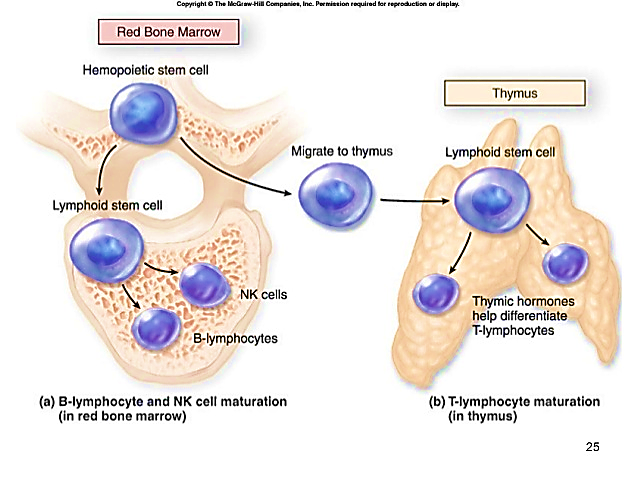 Prof Dr hala Elmazar 2023
The lymphatic tissue
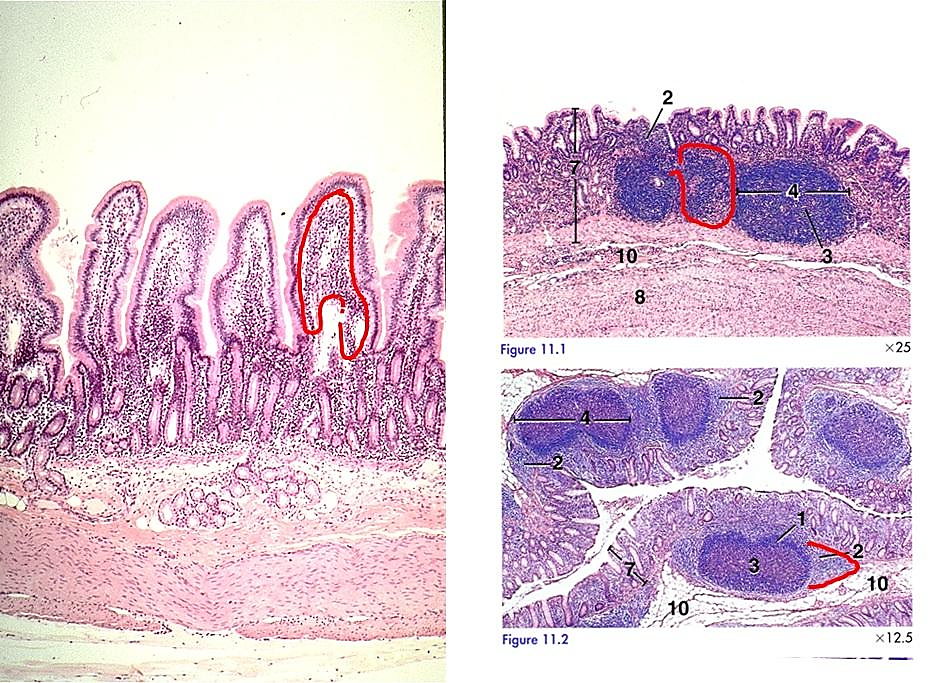 The lymphatic tissue present in 2 forms:

Diffuse lymphatic tissue   
No capsule present, scattered lymphocytes
Found in CT (LP)of almost all organs


Noduler lymphatic tissue  
No capsule present
Oval-shaped masses
Found single or in groups
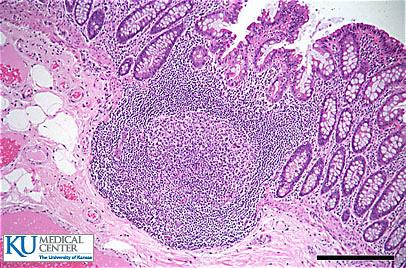 Prof Dr hala Elmazar 2023
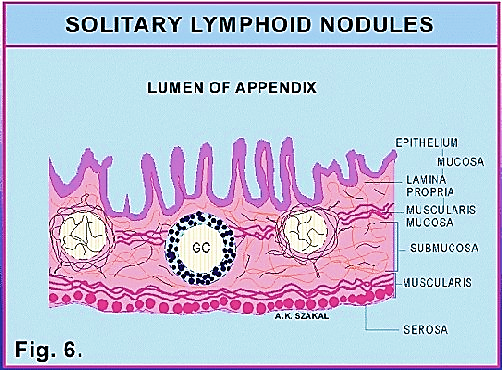 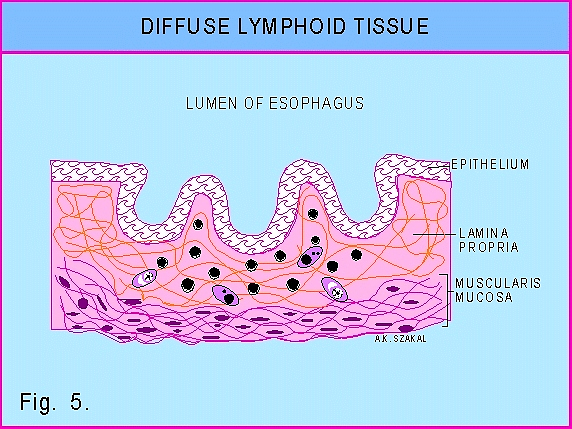 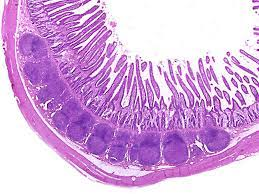 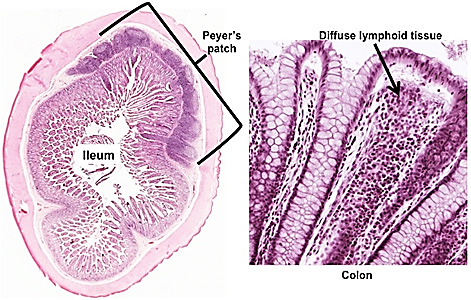 Prof Dr hala Elmazar 2023
Distribution of The diffuse and /or nodular forms in the lymphatic organs:

Bone marrow : diffuse form only

Thymus: diffuse only 

Lymph node

Tonsils

Spleen 

MALT mucosa associated 
     lymphatic tissue
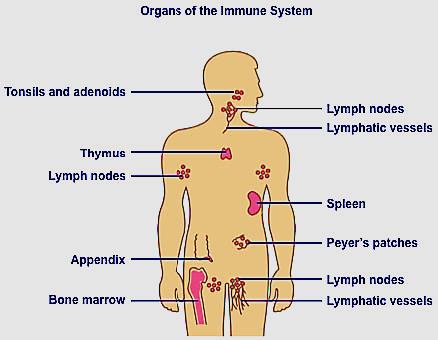 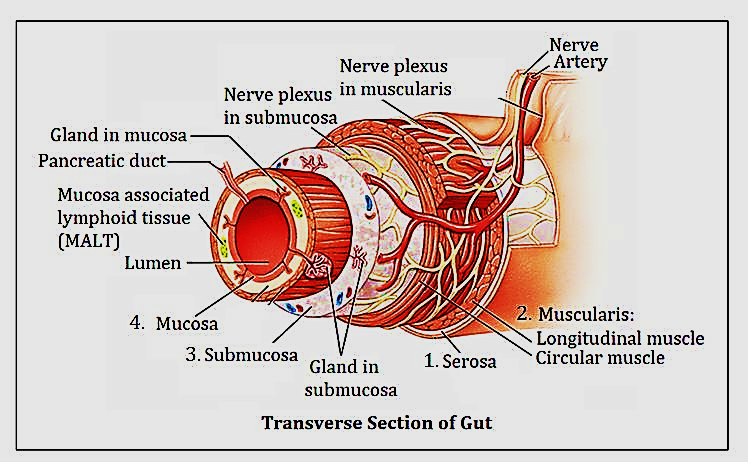 Prof Dr hala Elmazar 2023
Diffuse lymphatic tissue 
Lymphocytes in lamina propria & submucosa of many organs (RS, GIT, UT, RT)

Also called mucosa associated 
     lymphatic tissue (MALT)

Appear as scattered 
   dark stained nuclei within C.T.
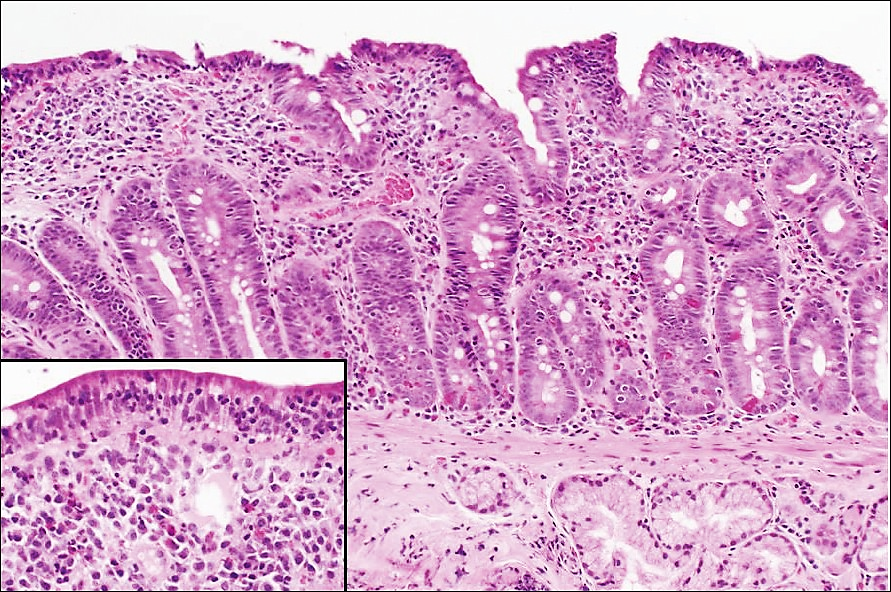 Prof Dr hala Elmazar 2023
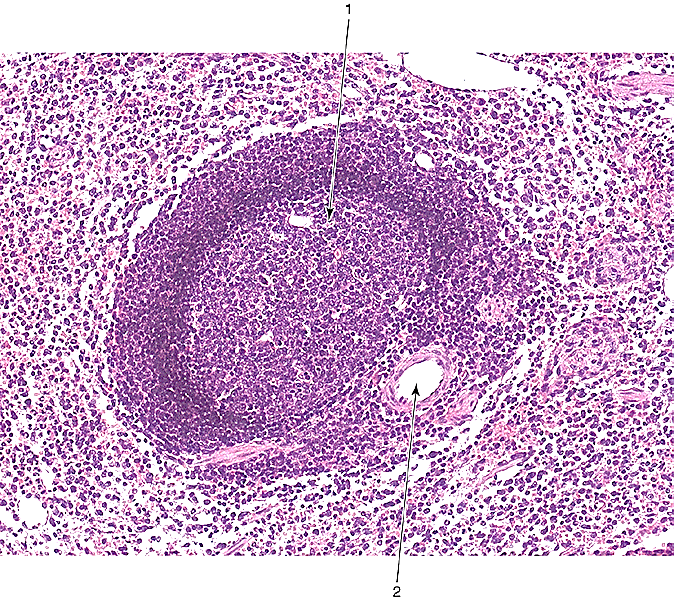 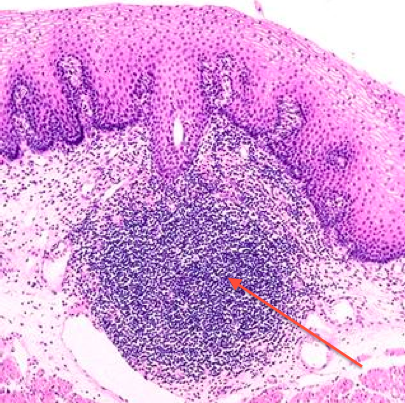 M
P
GC
Prof Dr hala Elmazar 2023
Primary  Lymphatic nodules
Non capsulated collection of lymphocyte

Found in all lymphoid organs EXCEPT  thymus
      & bone marrow.

Primary nodule:   has no germinal center  Only small B lymphocytes ( not activated )
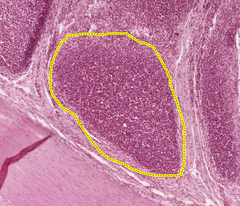 Primary lymphatic nodule
Prof Dr hala Elmazar 2023
The Secondary lymphatic nodule
contains :
1- Pale germinal center:  B lymphocytes actively divide as a result of Ag stimulation , plasma cells & dendritic cells

2- Mantle zone (corona): formed by dense population of resting & memory B lymphocytes  (Mantel cell lymphoma)

3- Peripheral zone:  small B lymphocytes
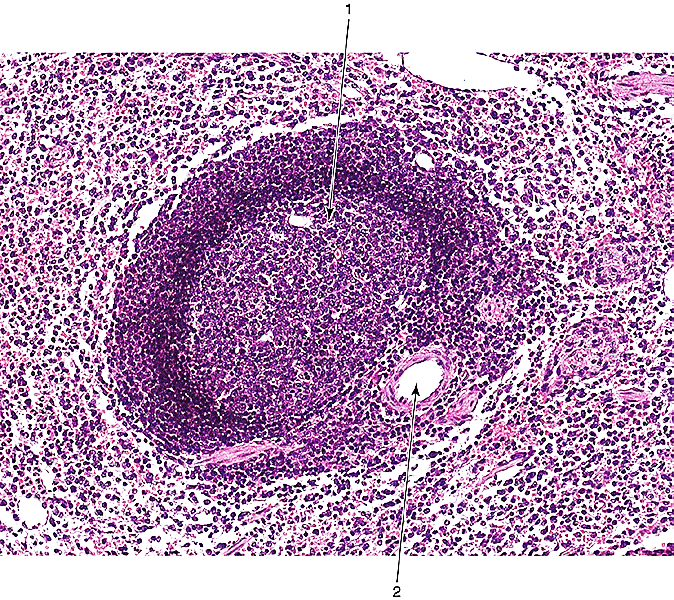 P
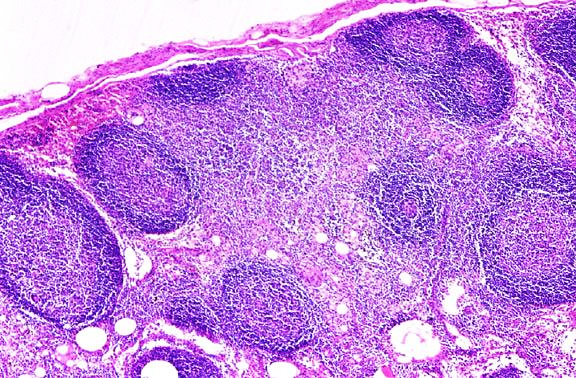 M
GC
Prof Dr hala Elmazar 2023
Activation of B cells & development  of germinal center:
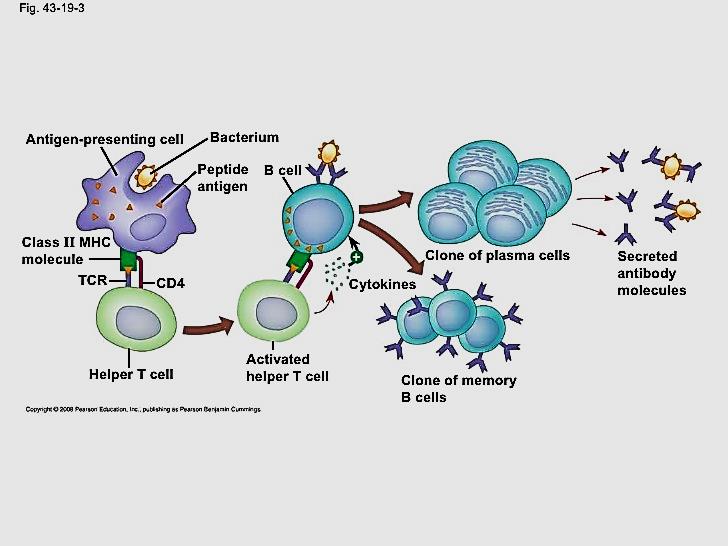 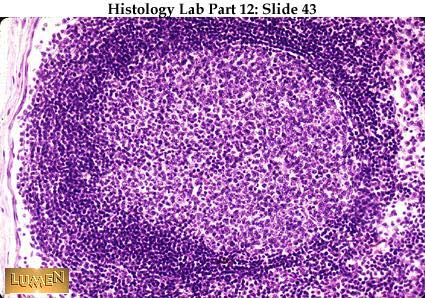 Germinal center
Prof Dr hala Elmazar 2023
Prof Dr hala Elmazar 2023
Primary Lymphoid Organs
B & T lymphocytes arise from same stem cell in bone marrow 

 are initial “education centers” of the immune system 

In these organs, lymphocytes (T /thymus, B/bone marrow)     
     differentiate into immunocomptent cells 
            (i.e. they can recognize “self” vs. “non-self”)

This differentiation is said to be antigen-independent
The lymphocytes then enter the blood & lymph to reside in the 2nry lymphatic organs
Prof Dr hala Elmazar 2023
Secondary Lymphoid Organs
The lymph nodes, MALT, tonsils, spleen

 Are secondary “education centers” of the immune system, where most immune response occurs

In these organs, immuno-competent lymphocytes differentiate into immune effectors & memory cells 
  (The activation and proliferation is antigen-dependent )
     These lymphocytes then carry out their functions
Prof Dr hala Elmazar 2023
Lymph nodes
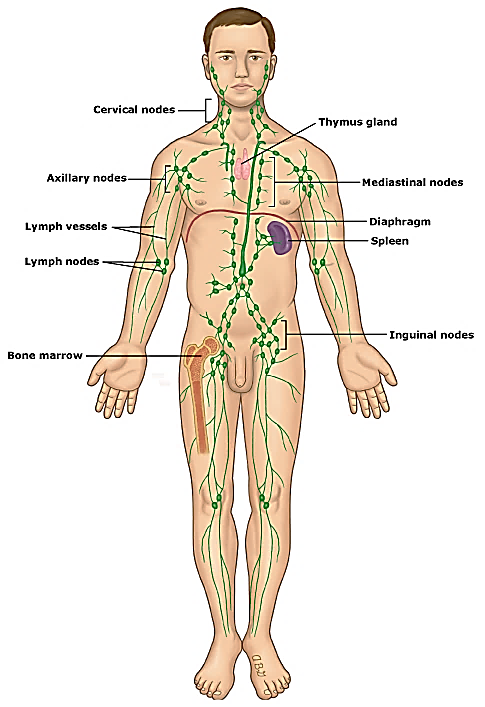 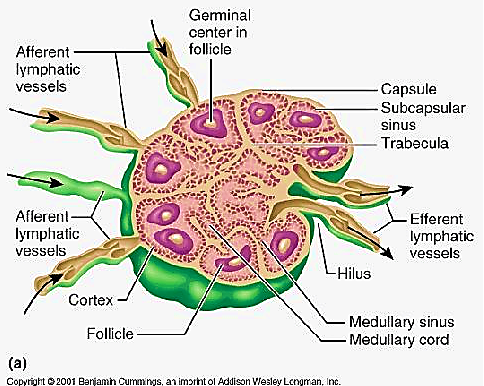 Prof Dr hala Elmazar 2023
Principal 2ry lymphoid organs of the body

Found along lymphatic vessels

Oval or bean shaped /encapsulated organs

Have convex surface where 
 afferent lymphatic's enter 
the node & concave surface 
Where efferent lymphatic's,
 arteries &veins exit the node
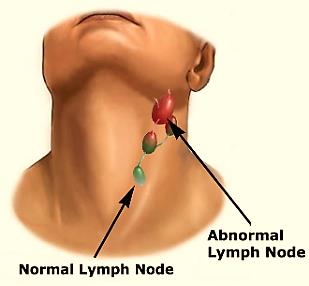 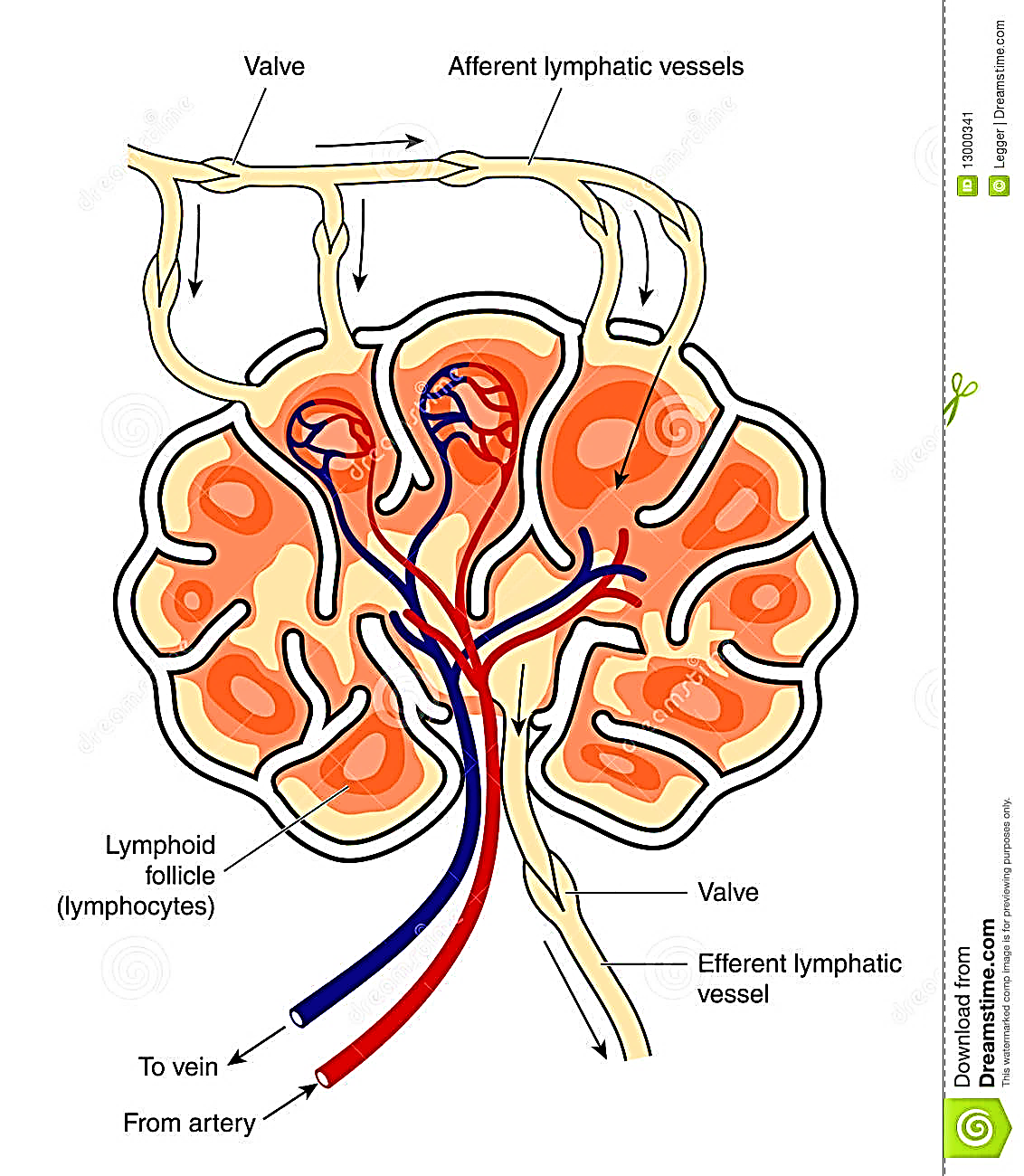 Prof Dr hala Elmazar 2023
Prof Dr hala Elmazar 2023
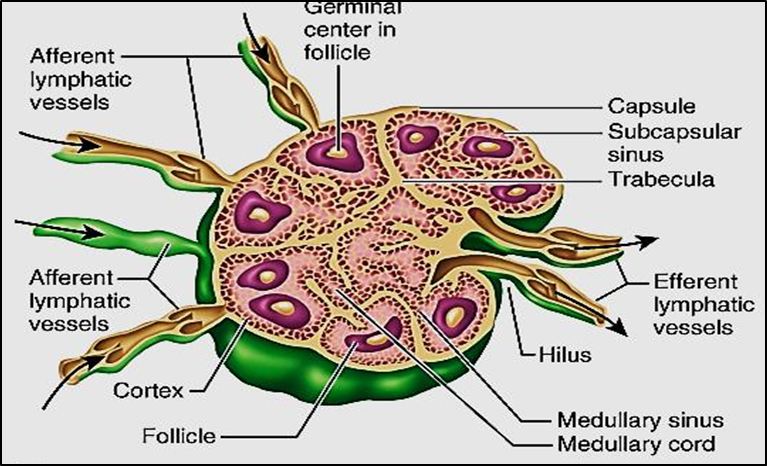 Lymph node
Prof Dr hala Elmazar 2023
A- Stroma
Capsule: may contain smooth ms. & elastic fibers, capsule become thick at  the hilum of the node 

Septa (Trabeulae): extend from capsule and divide cortex into compartments 

Reticular network: of reticular fibers form the background  of the organ to support 
the parenchyma
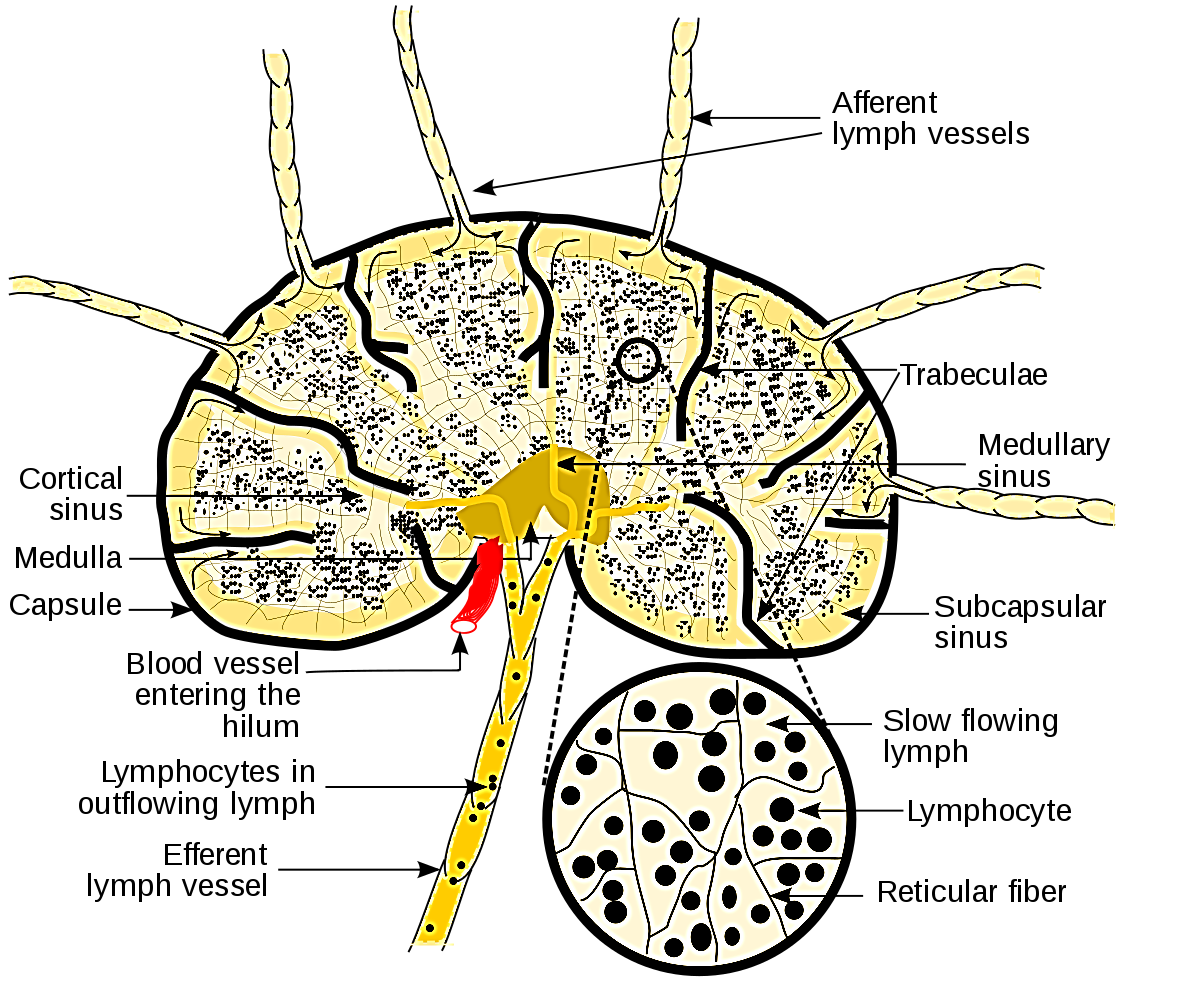 Prof Dr hala Elmazar 2023
Prof Dr hala Elmazar 2023
B- Parenchyma
Is divides into 3 parts:
              cortex,                   paracortex ,                 medulla 
 
1- Cortex:  outer zone under the 
 capsule contains:
A- lymphatic nodules (1ry & 2ry)
  
1ry: small B cells, APCs, reticular 
         cells
2ry: activated B cells, Plasma cells,
         macrophages

B- lymphatic  sinuses (subcapsular & cortical): are spaces contains : lymph, B Lymphocytes, macrophages,  few T-lymphocytes)
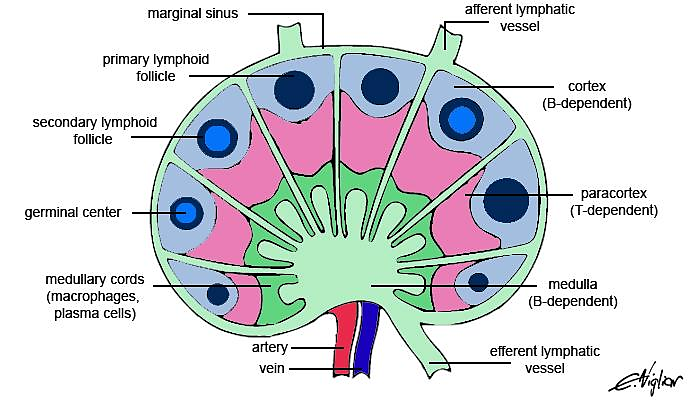 Prof Dr hala Elmazar 2023
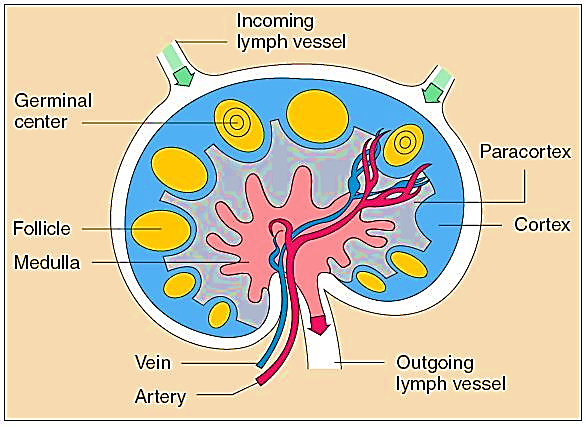 2- Paracortex:
 between the cortex and medulla

Is called the Thymus dependent zone of 
the lymph node, contains T cells  that have migrated from the thymus [T lymphocytes  + High endothelial  venules (HEV)   

High endothelial  venules( HEV): is a post- capillary venule 
is the point of entry of T cells from blood to lymph node
its endothelial lining is unusual
is cuboidal to facilitate movement 
    of T cells into LN
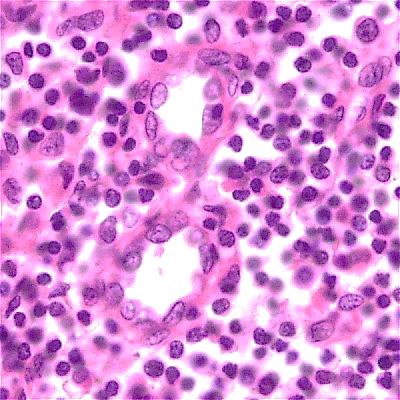 Prof Dr hala Elmazar 2023
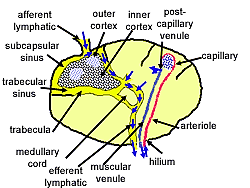 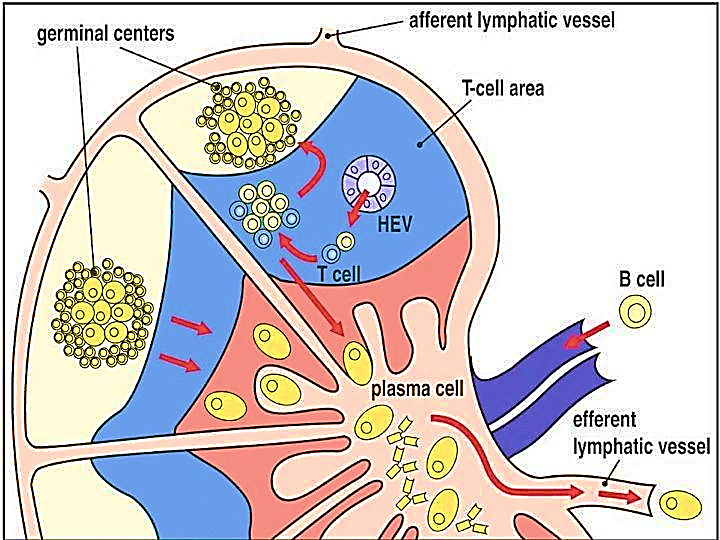 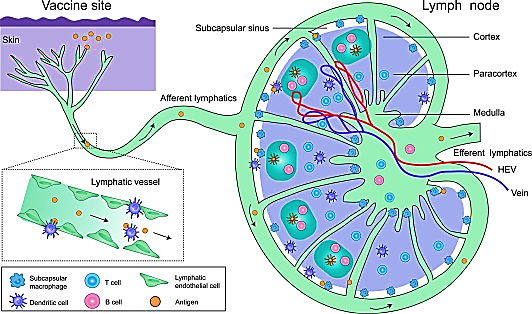 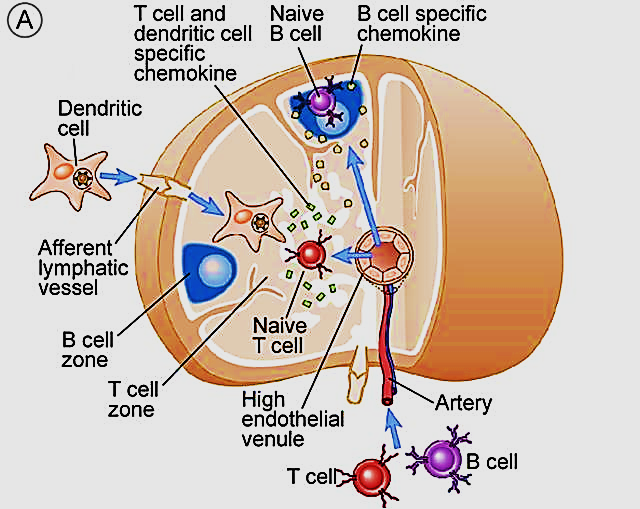 Prof Dr hala Elmazar 2023
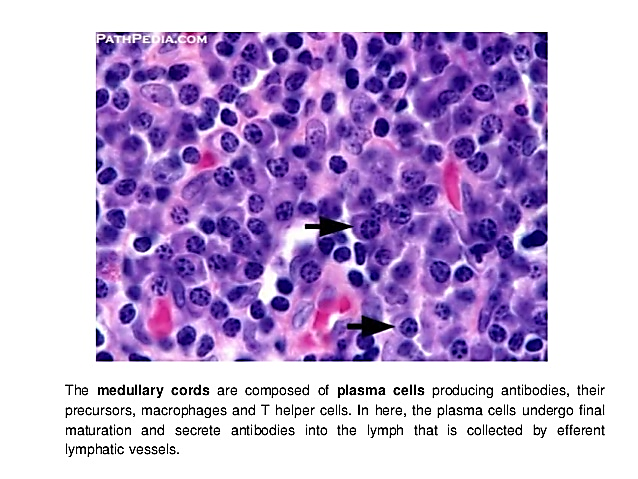 3- Medulla: contains
Medullary cords:
  * Cords of  aggregated cells
  * Contains: B lymphocytes, 
     Plasma cells , macrophages

Medullary sinuses:
Dilates spaces, continuous e 
 cortical sinuses, & contains lymph, 
    B cells, macrophages, 
 they join at hilum → efferent lymph vessels
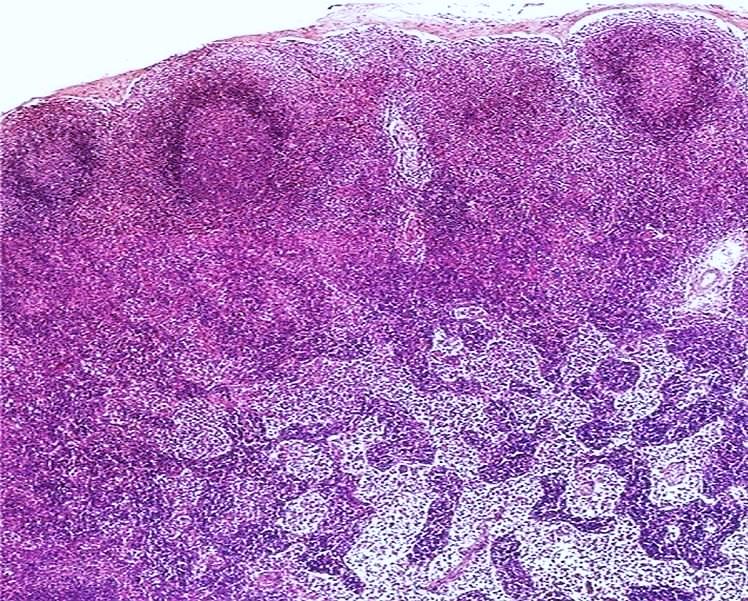 Medullary cords
Prof Dr hala Elmazar 2023
Medullary sinus
Flow of lymph:
Flows from Afferent lymphatic (valves)  → lymph node  
→ subcapsular sinus 
     (contains B lymphocytes, macrophages & dendritic cells) 
→ cortical sinuses 
      (contains B cells )
→ paracortex 
     (contains  T cells)
→ medullary sinuses 
     ( B cells &  plasma cells)
→ hilum → Efferent lymphatic
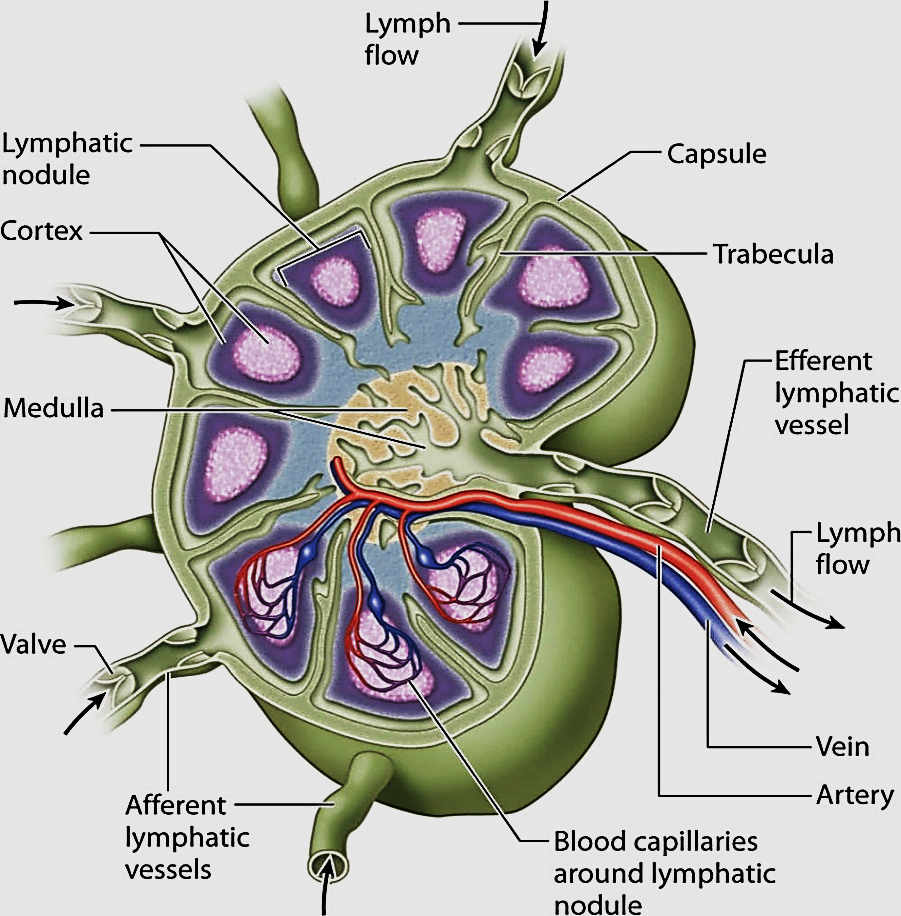 Prof Dr hala Elmazar 2023
Functions of lymph nodes:
1- Filtration of lymph from microorganisms & particles before it reaches the general circulation.

2-Promote interaction of the circulating antigens in lymph with lymphocytes in nodes to initiate immune response (antigen – dependent differentiation)

3-Activation, proliferation of B lymphocytes and antibody production.

4-ActivationT lymphocytes into cytotoxic T cells
Prof Dr hala Elmazar 2023
Lymph and blood supply of Lymph Node
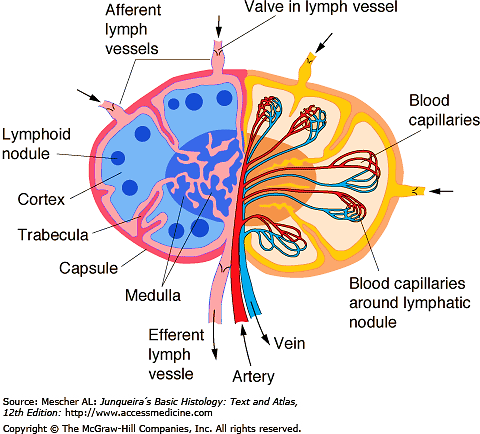 Prof Dr hala Elmazar 2023
Tonsils
Masses of Lymphoid tissue at entrance of  digestive and respiratory under oral or respiratory epithelium produce lymphocytes to guard against infections




Characteristics of its lymphoid tissue:
Covered by epithelium.
Not situated along course of lymphatic vessels
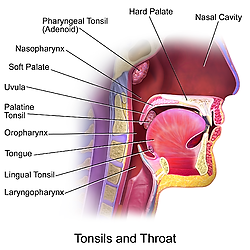 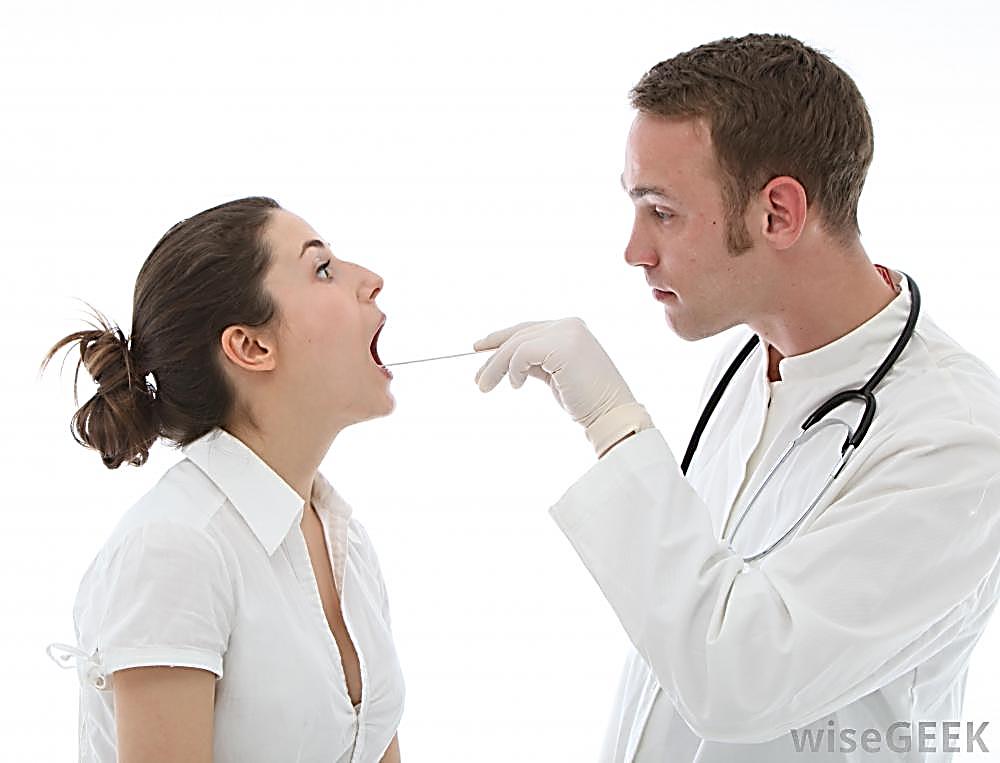 Prof Dr hala Elmazar 2023
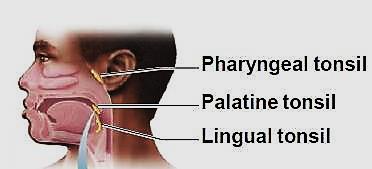 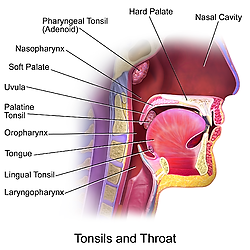 Prof Dr hala Elmazar 2023
Palatine tonsils
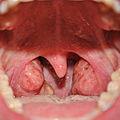 2 tonsils located in the oral part of pharynx.
Stratified squamous epith: Covers the free surface of the tonsil and lines the crypts. 
Crypts: Epithelial invaginations into the tonsil substance lined with surface epithelium. 
Lymphoid tissue: diffuse + nodular lymphatic tissue. May contain germinal centers.
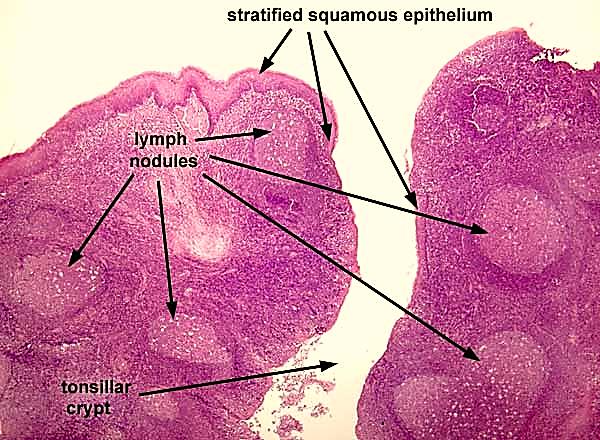 Prof Dr hala Elmazar 2023
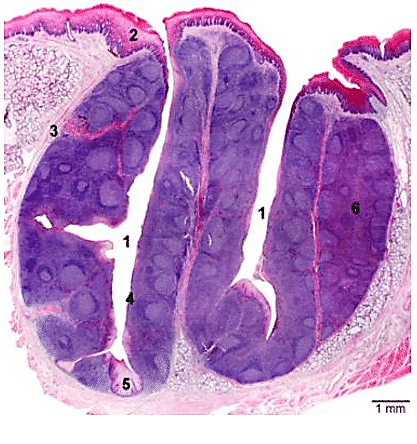 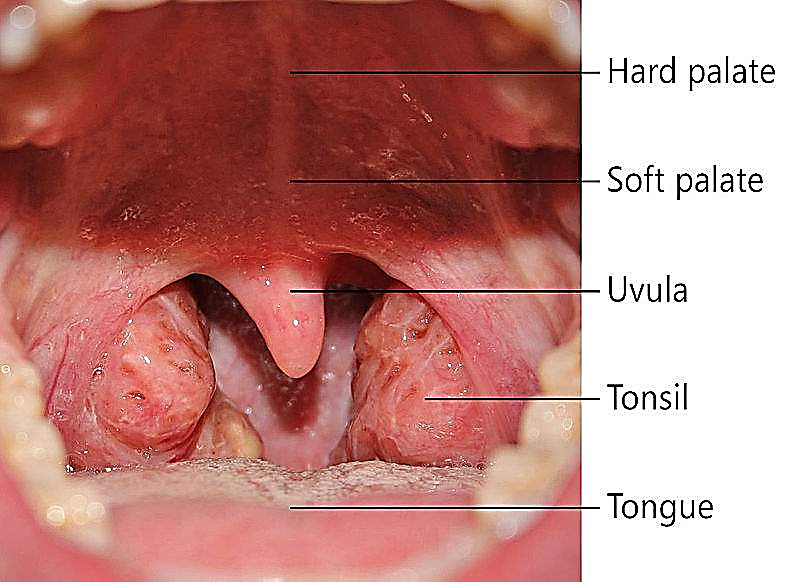 Palatine Tensile
The lumen of the crypts contain lymphocytes, bacteria and 
desquamated epithelial cells.
Prof Dr hala Elmazar 2023
Pharyngeal tonsil
Single mass of lymphoid T. in nasopharynx
Covered by pseudo-st. columnar ciliated 
      e goblet cells (respiratory epithelium)
It has No crypts , underlying capsule is thin
Lingual tonsil
The posterior 1/3  human tongue 
Covered e non - k. stratified squamous epith.
Contains crypts mucus glands at the root of 
    tongue drain through several ducts into the crypts
    secretions of these mucous glands keep the crypts clean and free of any debris.
Tensile contains lymphoid nodules +  diffuse lymphocytes.
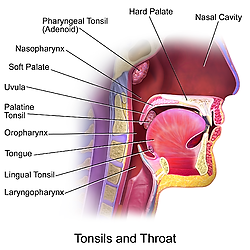 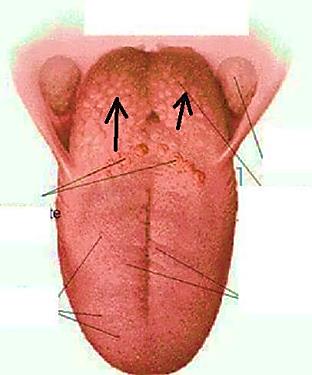 Prof Dr hala Elmazar 2023
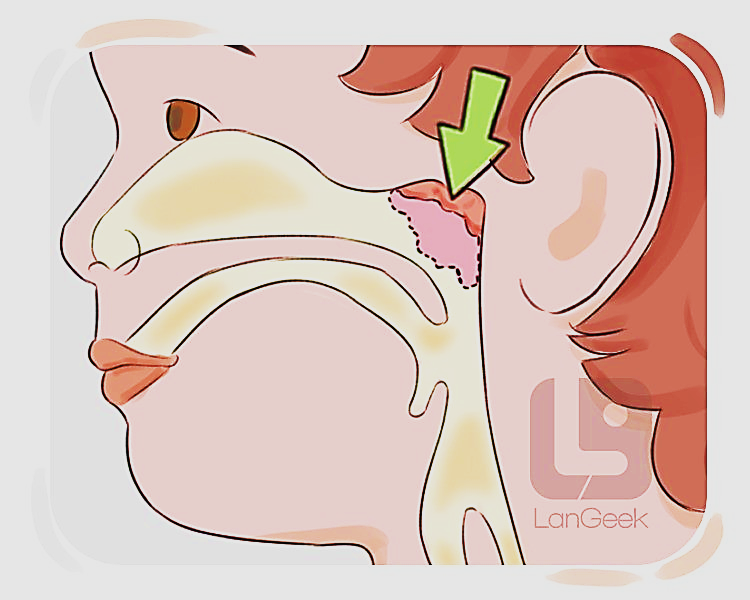 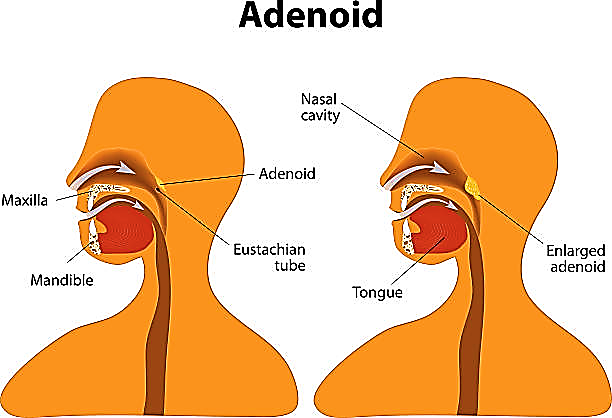 Pharyngeal tonsil → Adenoids
Prof Dr hala Elmazar 2023
Thank you
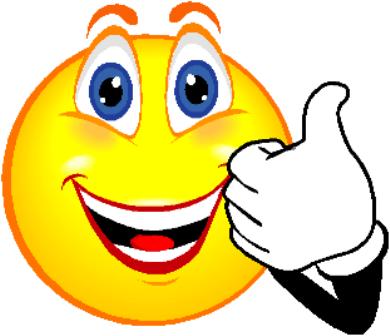 Prof Dr hala Elmazar 2023